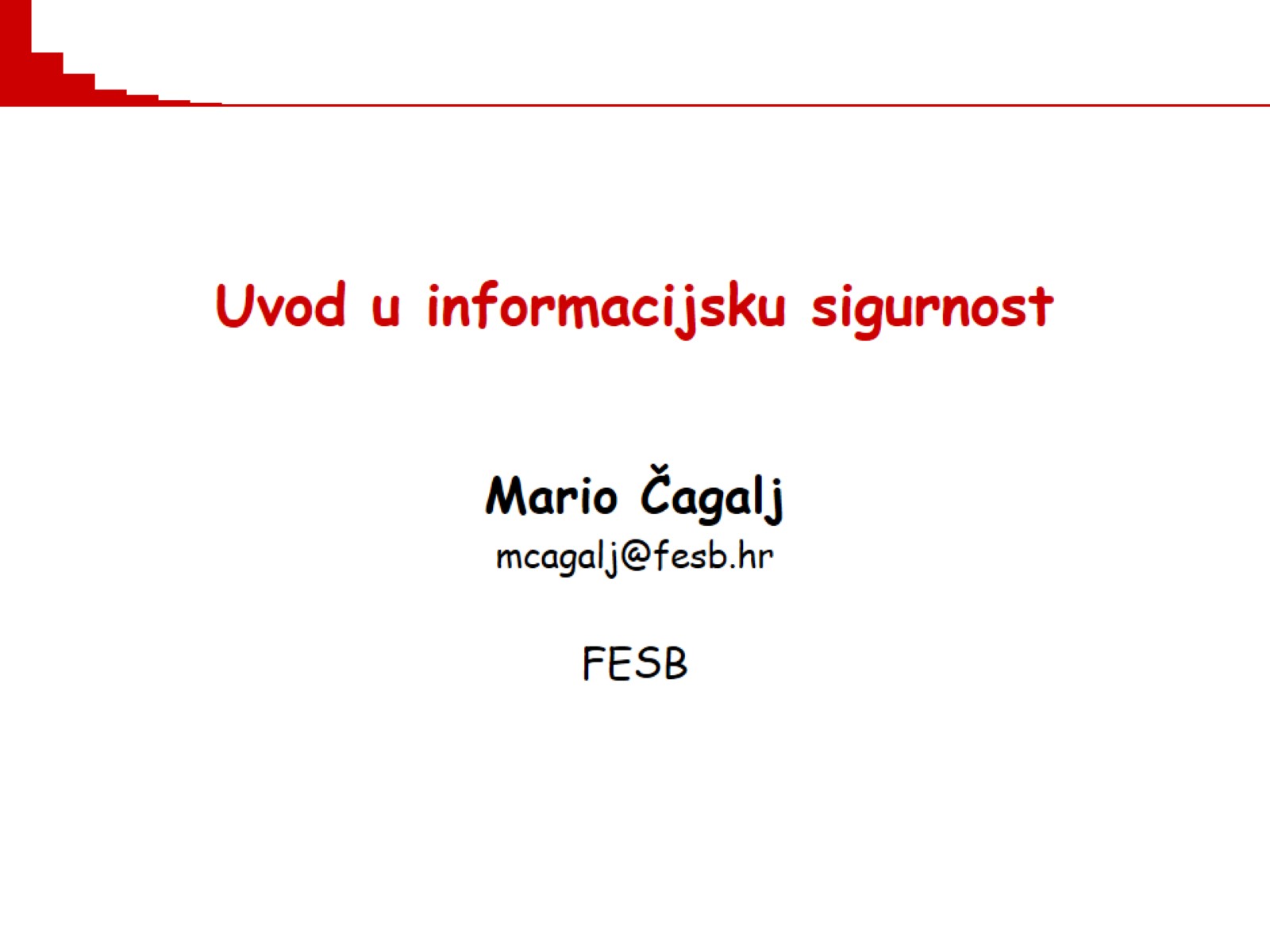 Uvod u informacijsku sigurnost
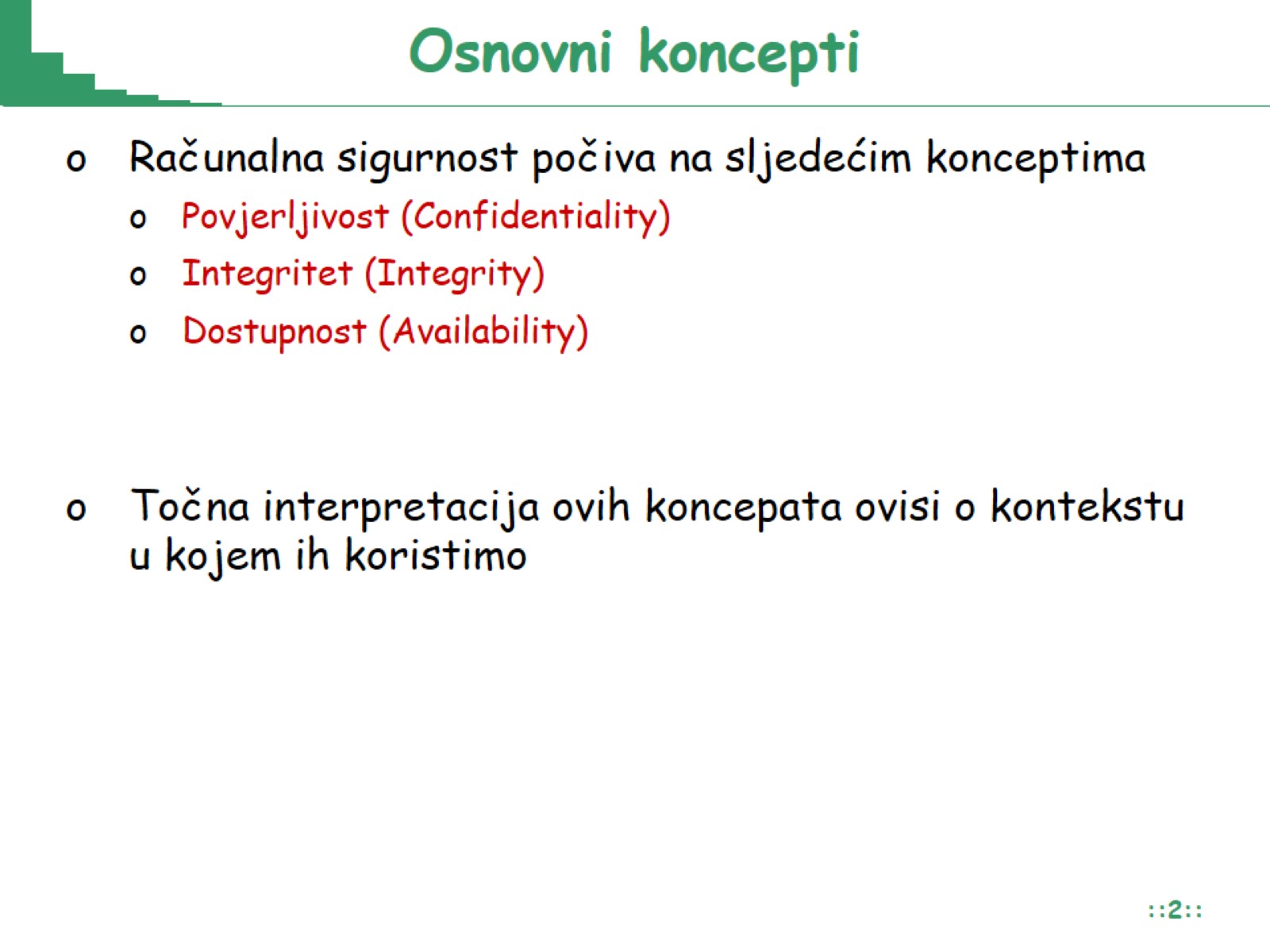 Osnovni koncepti
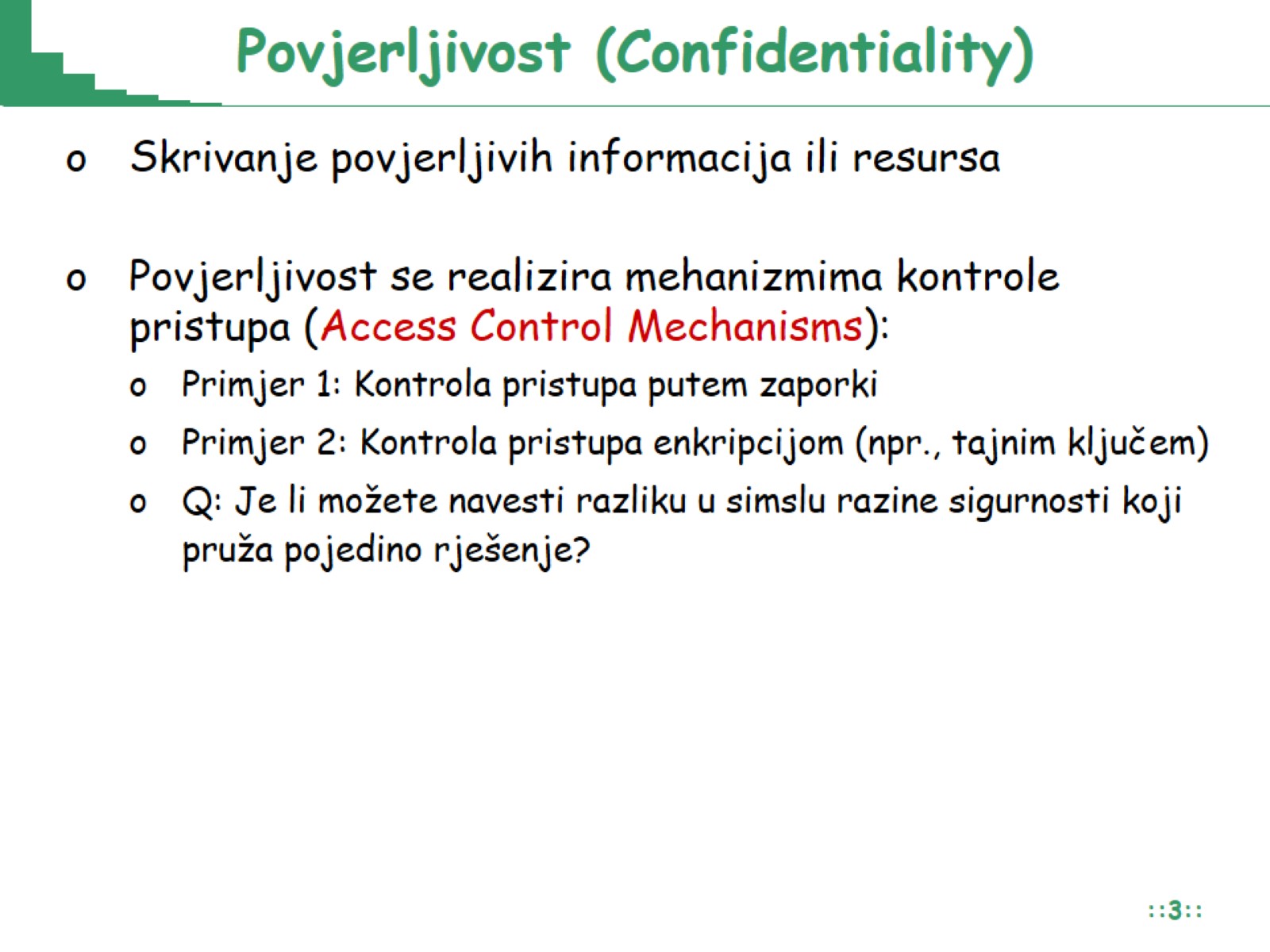 Povjerljivost (Confidentiality)
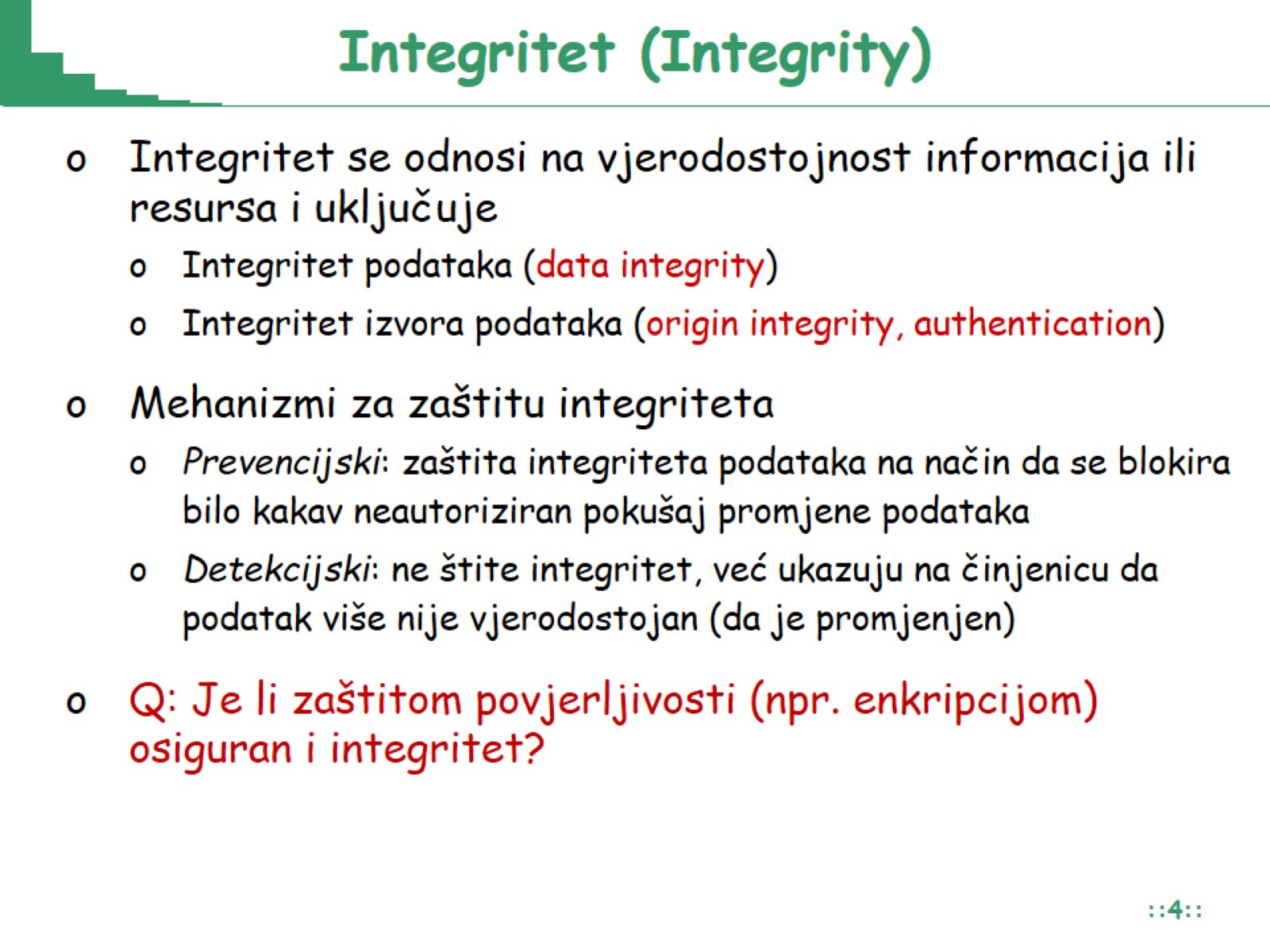 Integritet (Integrity)
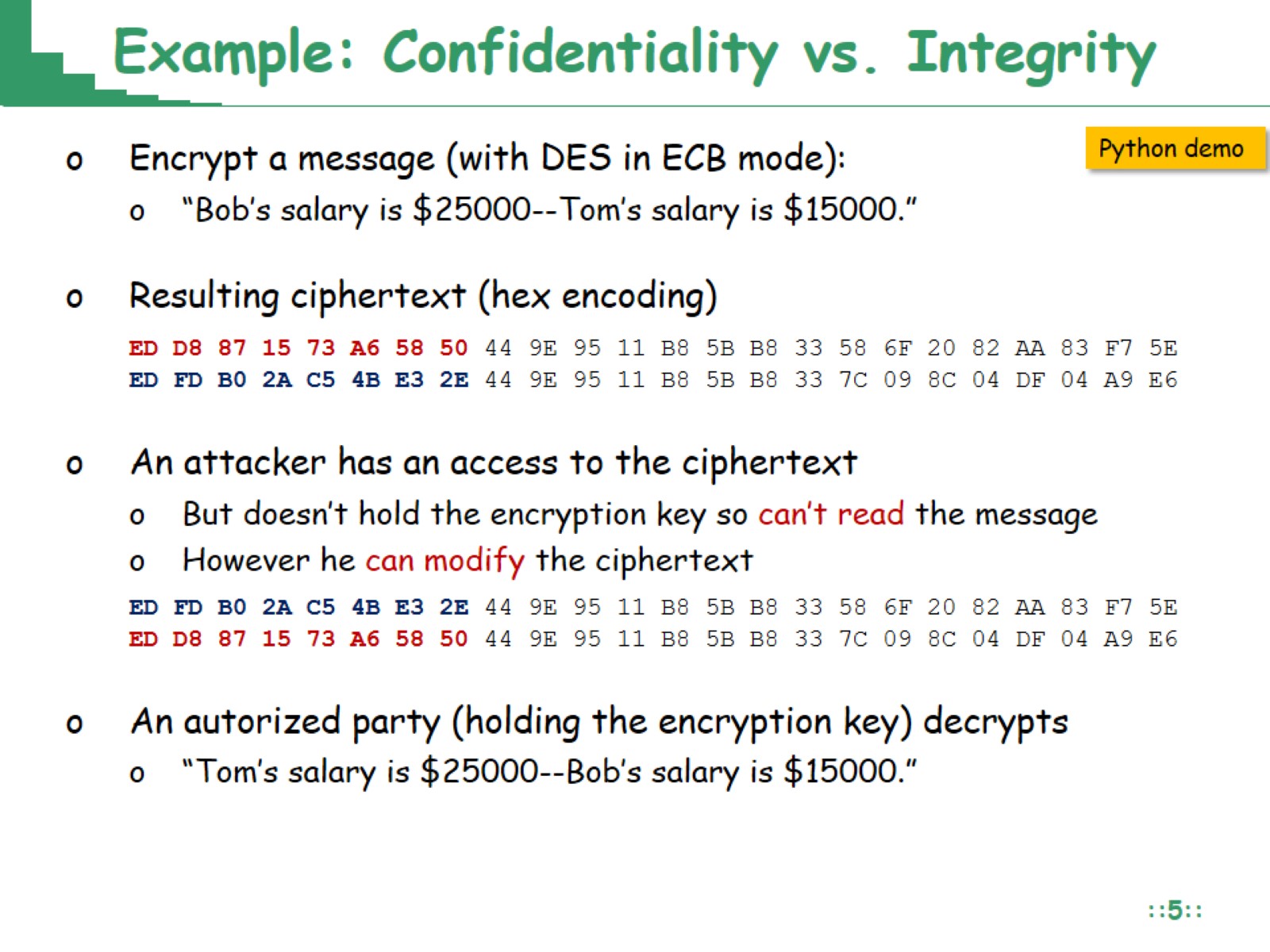 Example: Confidentiality vs. Integrity
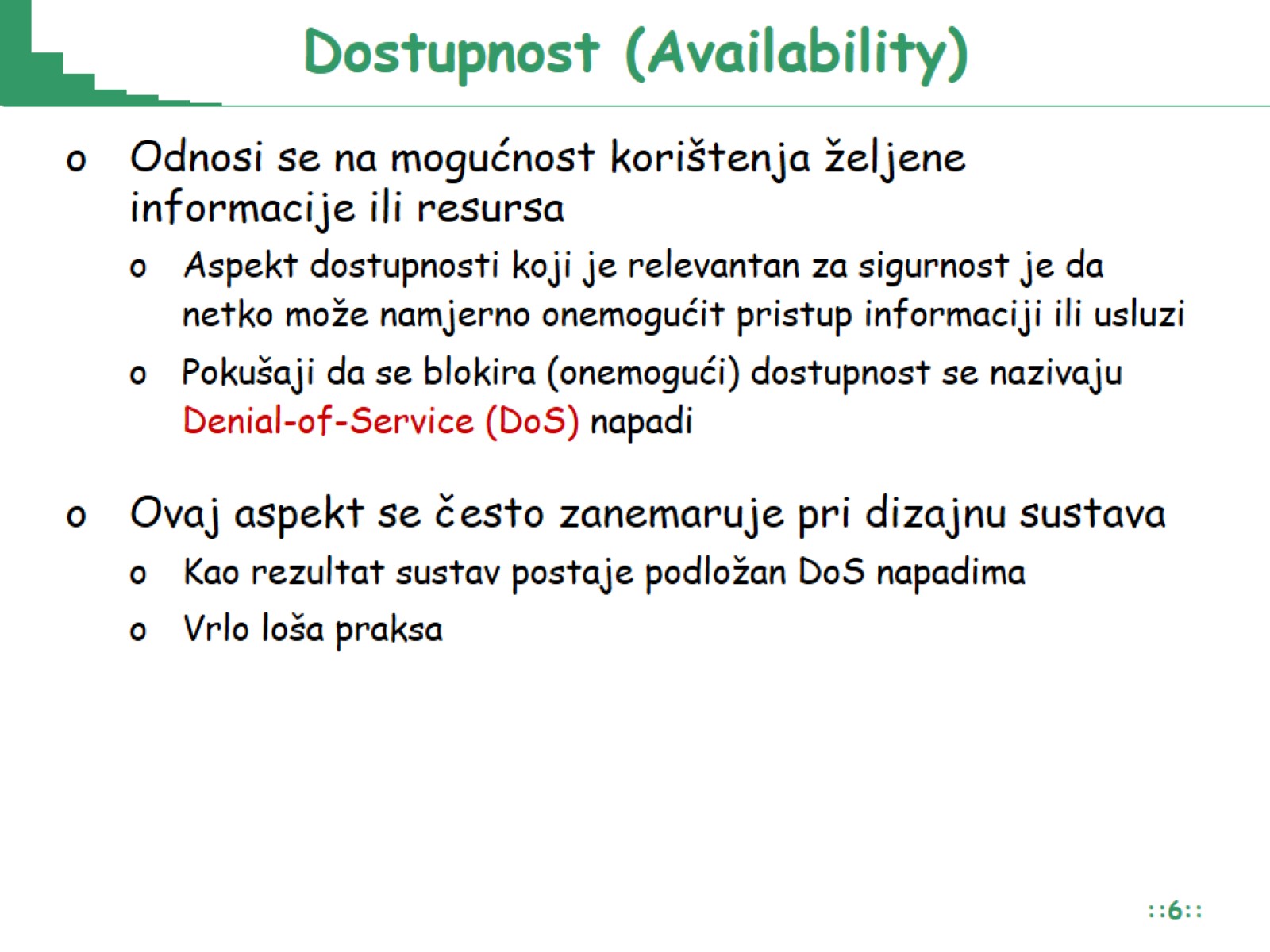 Dostupnost (Availability)
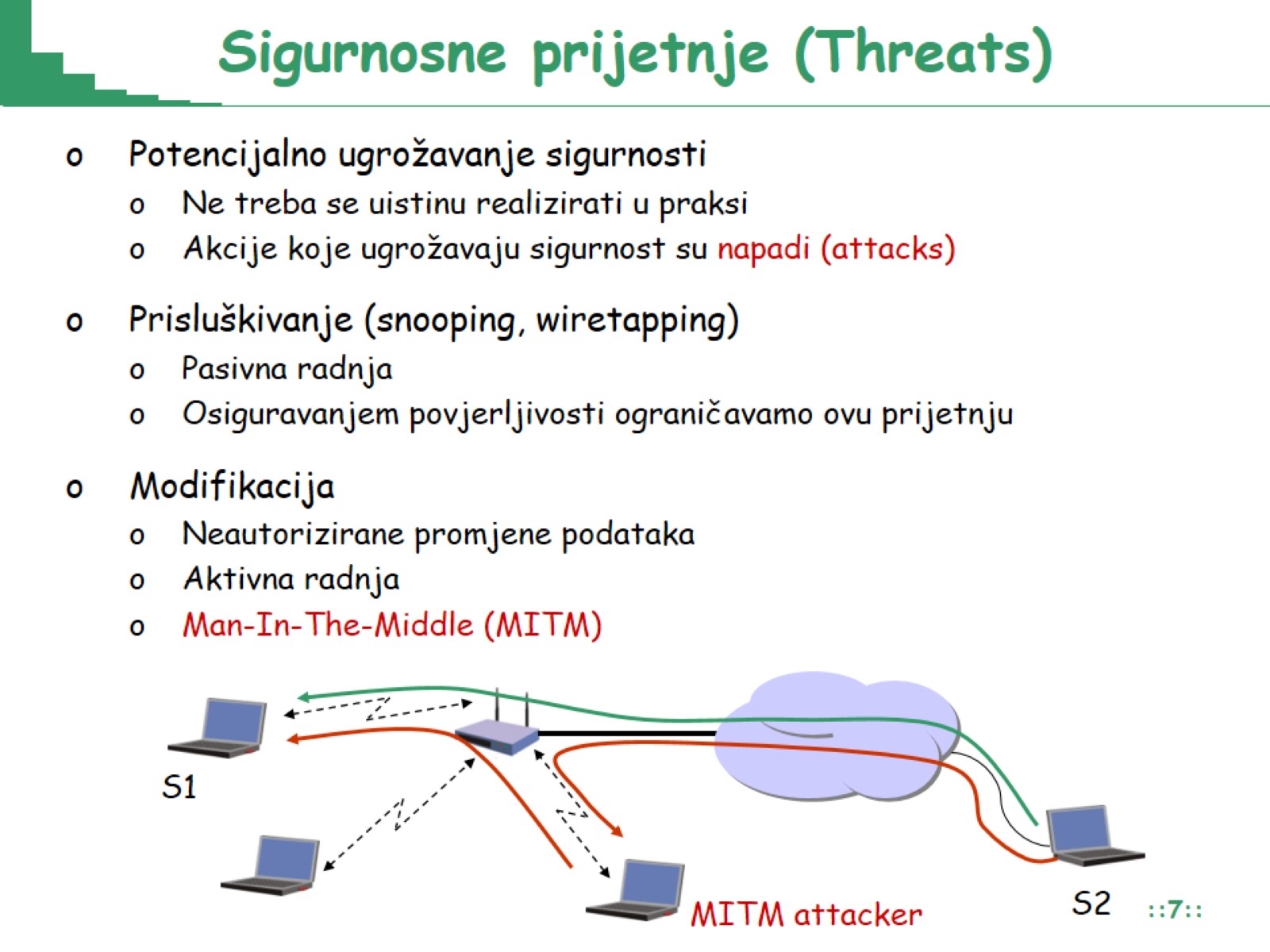 Sigurnosne prijetnje (Threats)
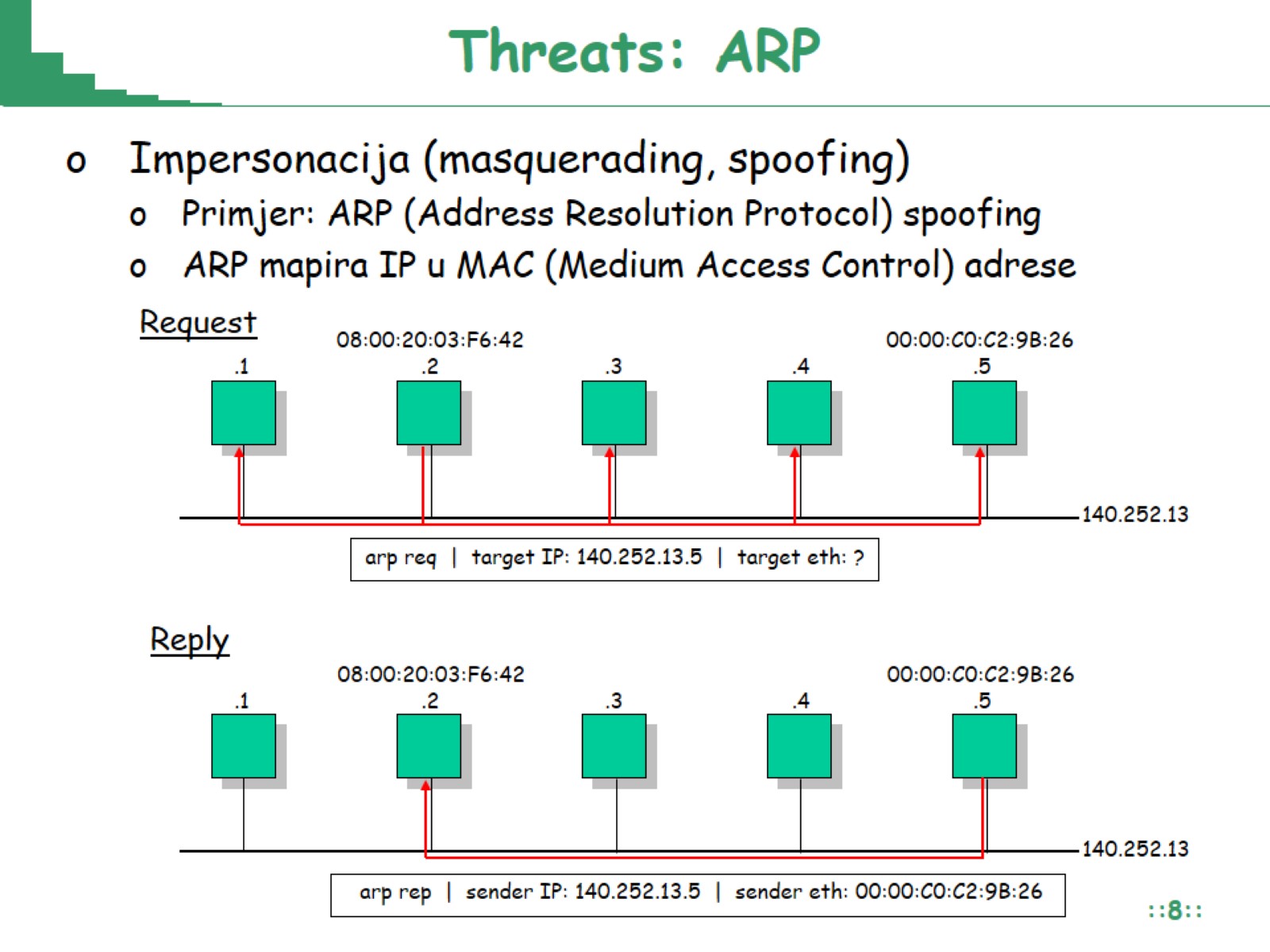 Threats: ARP
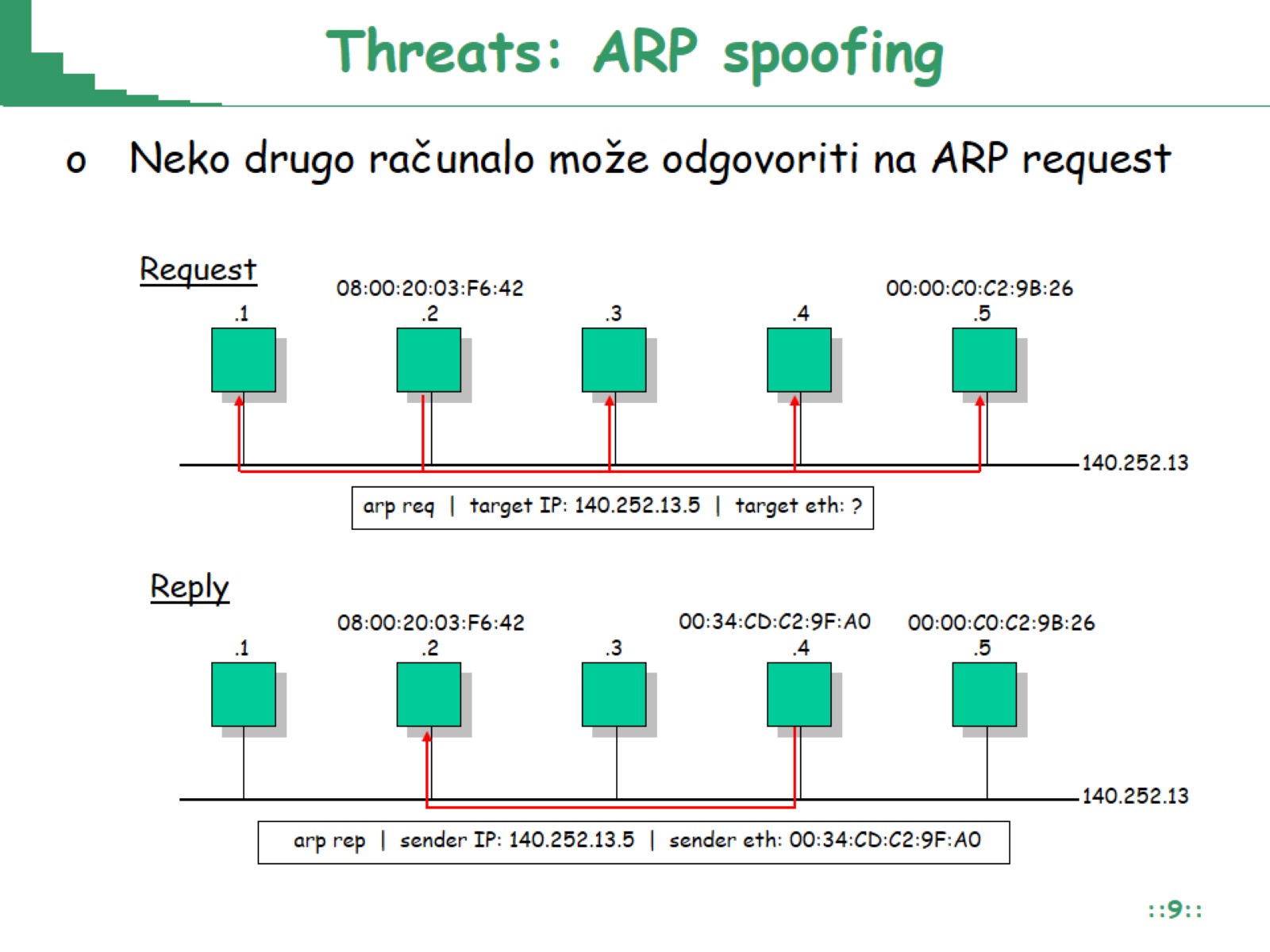 Threats: ARP spoofing
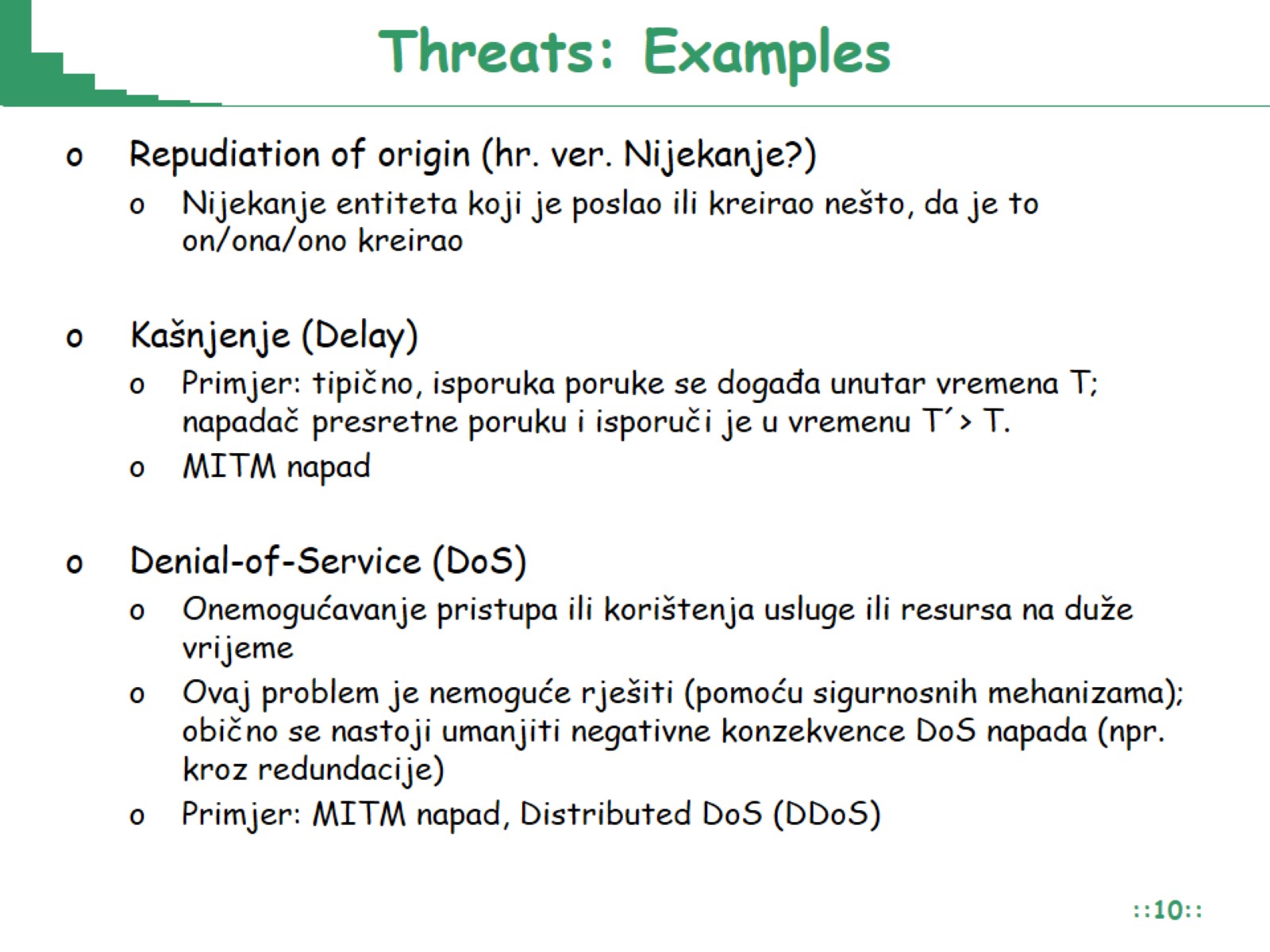 Threats: Examples
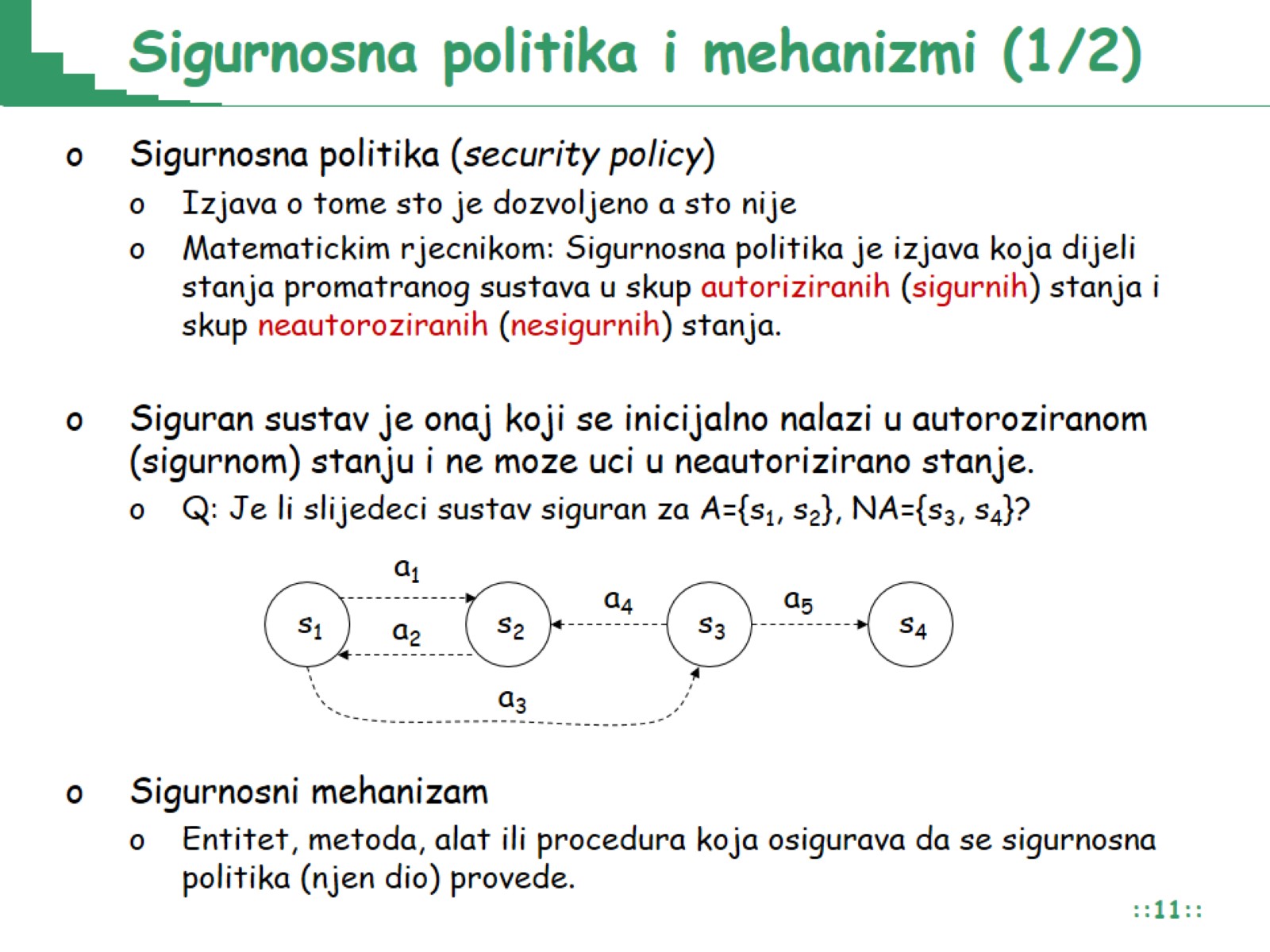 Sigurnosna politika i mehanizmi (1/2)
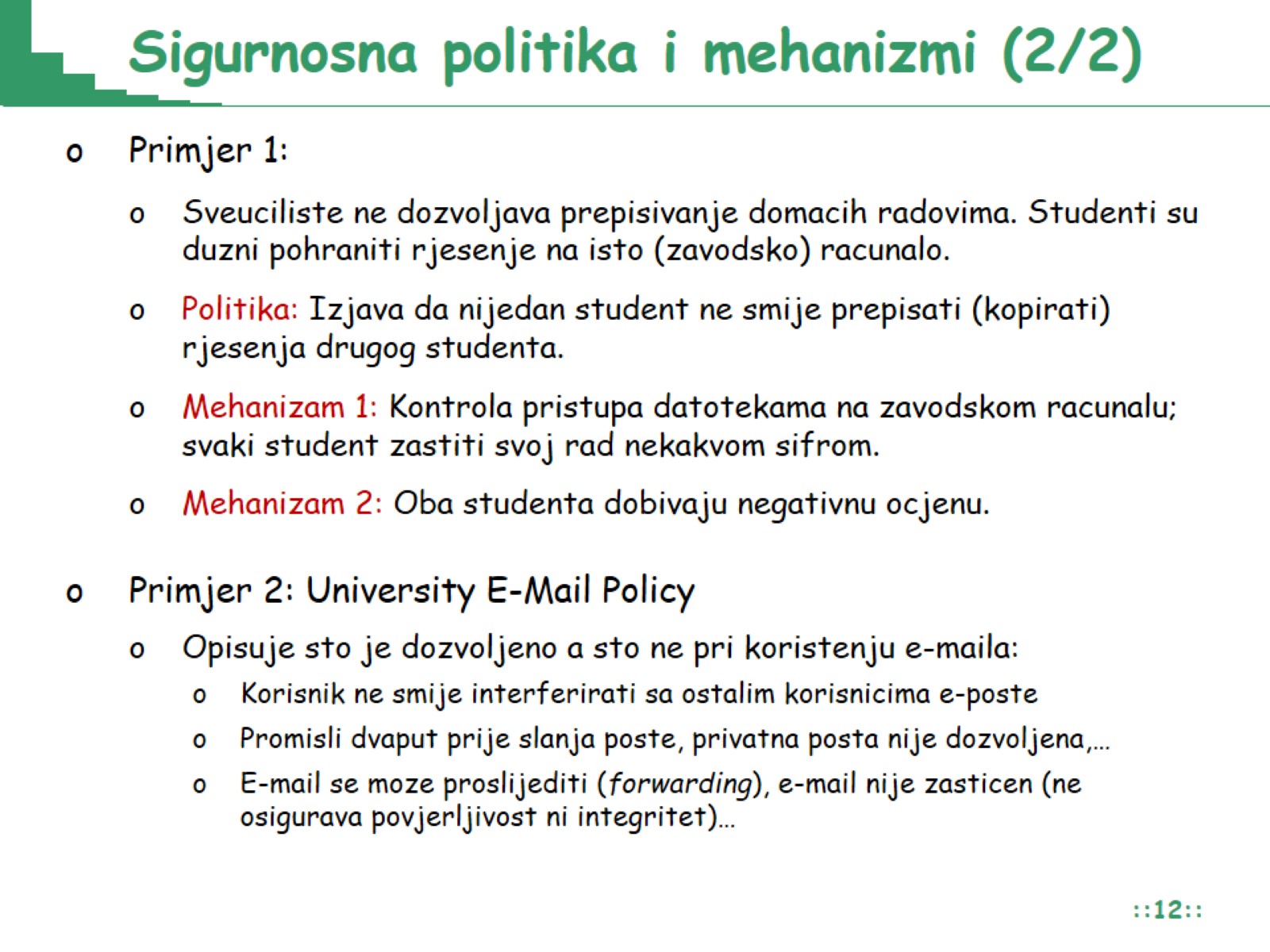 Sigurnosna politika i mehanizmi (2/2)
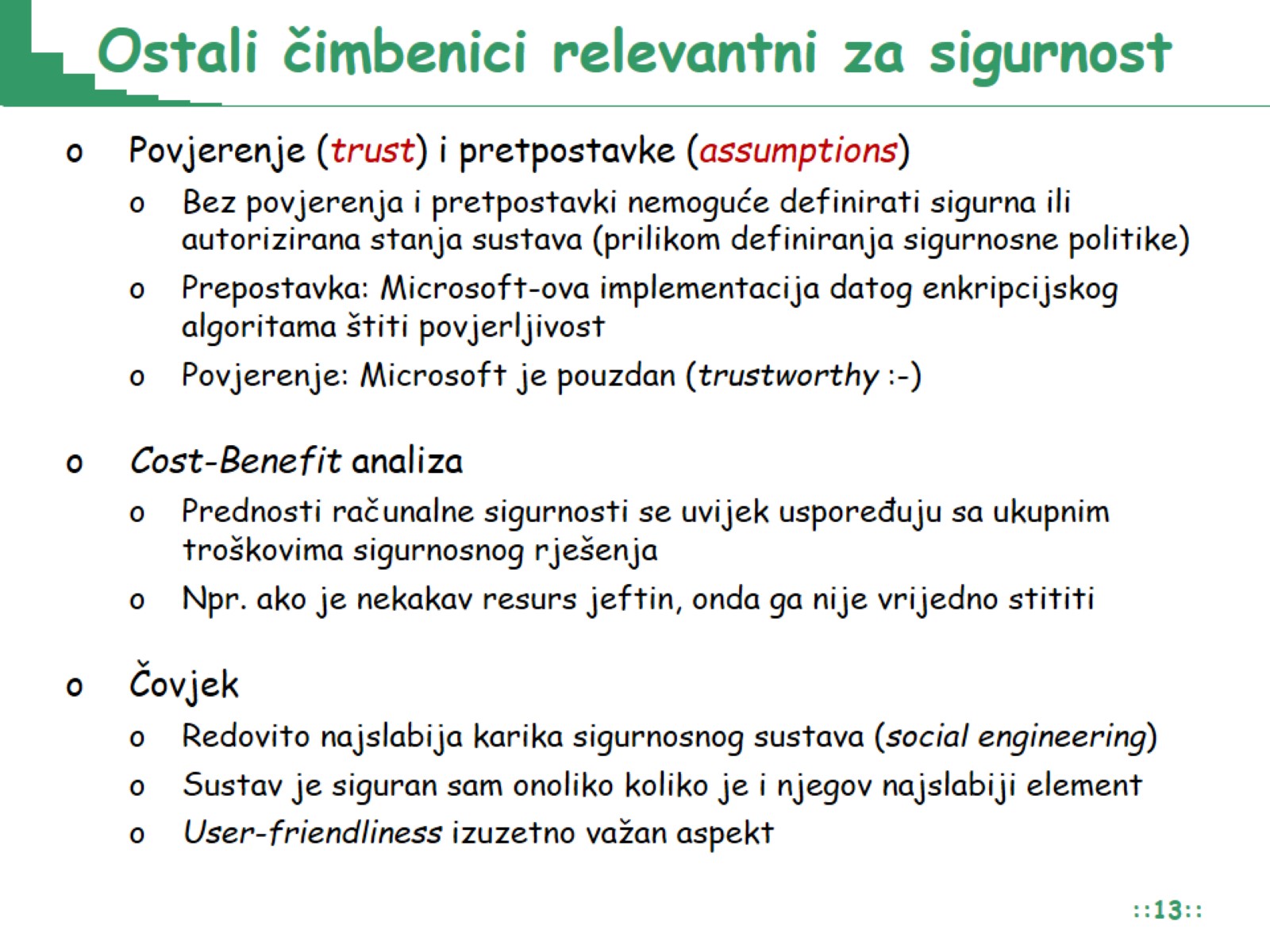 Ostali čimbenici relevantni za sigurnost